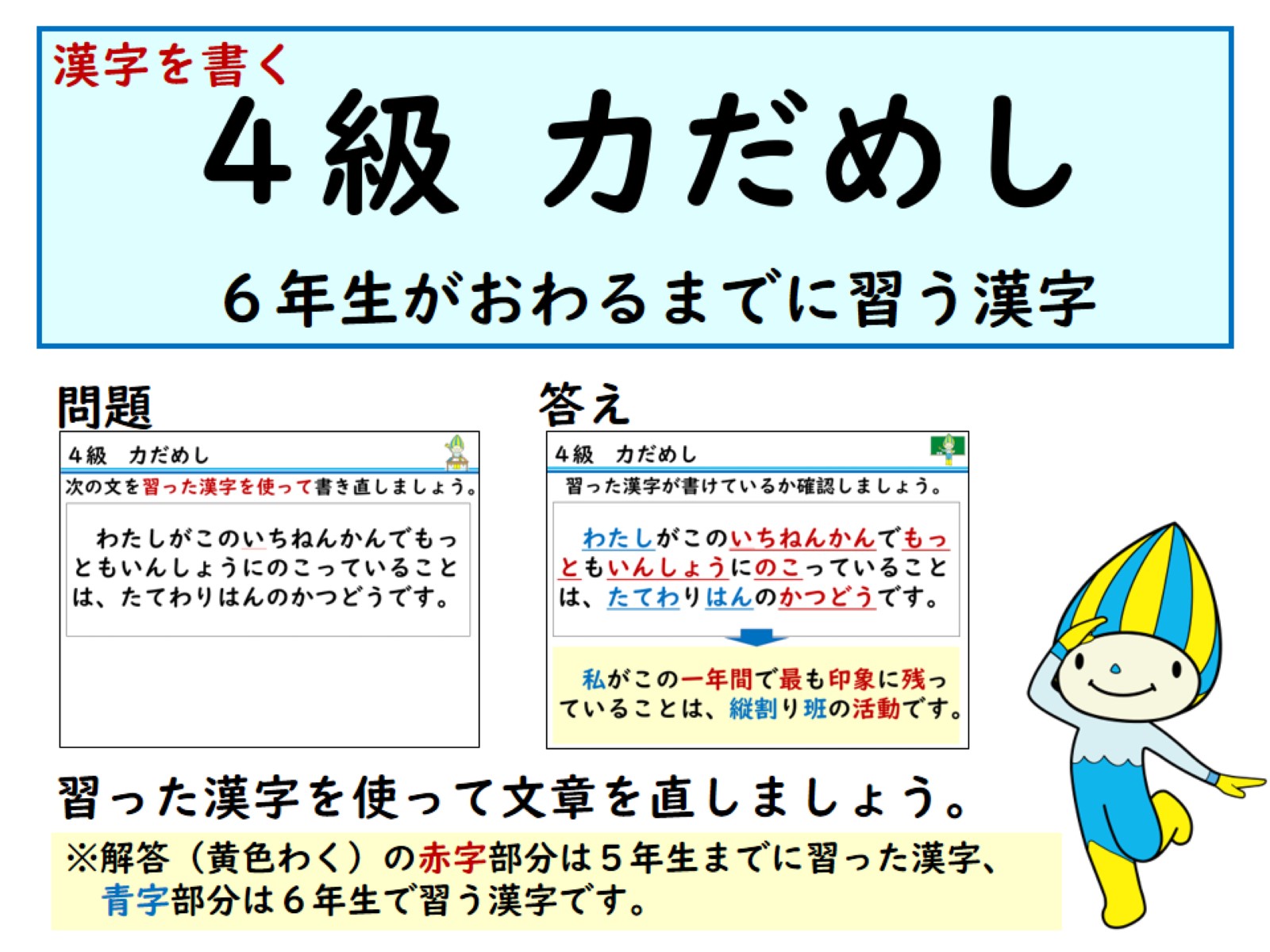 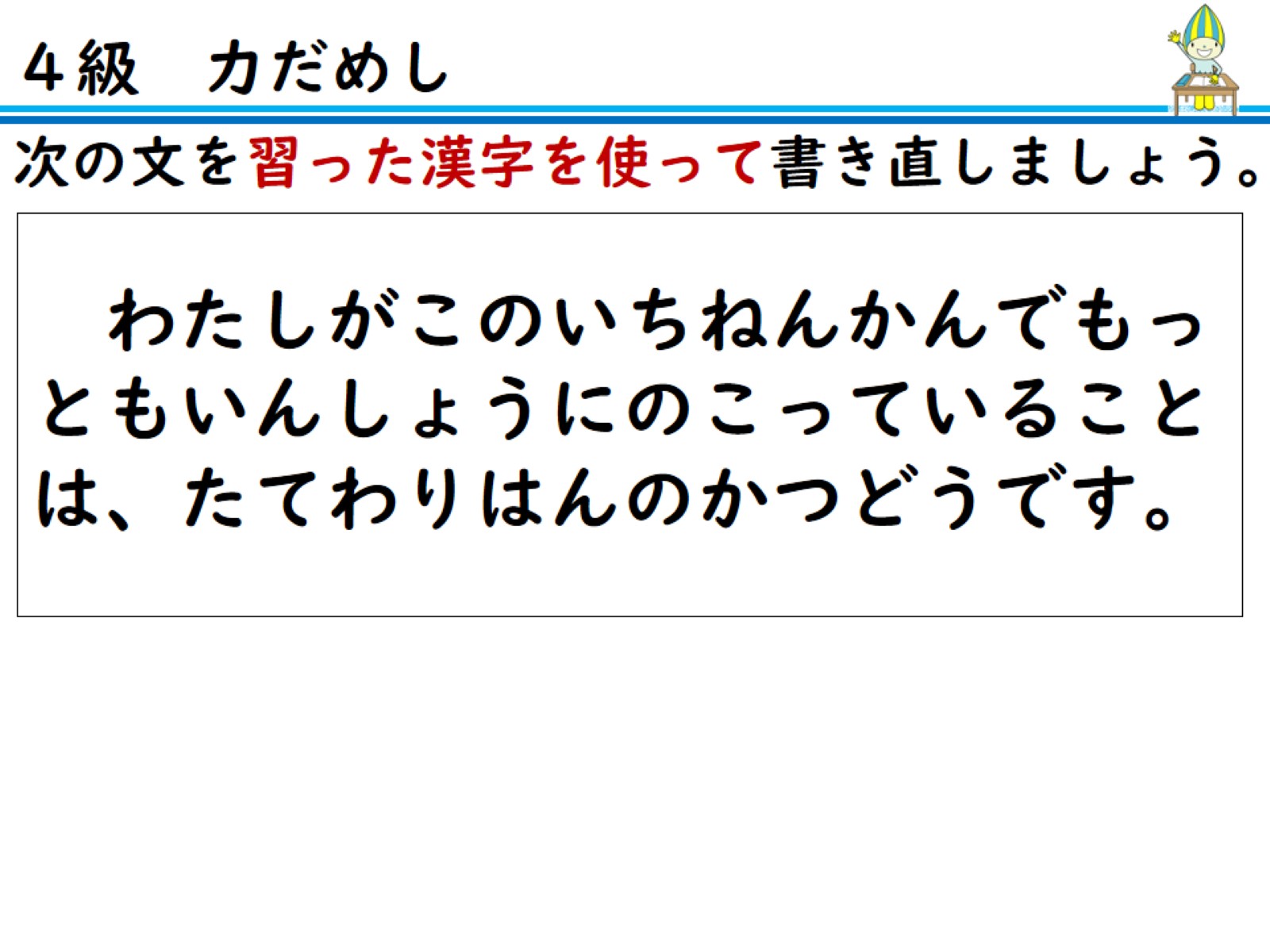 次の文を習った漢字を使って書き直しましょう。
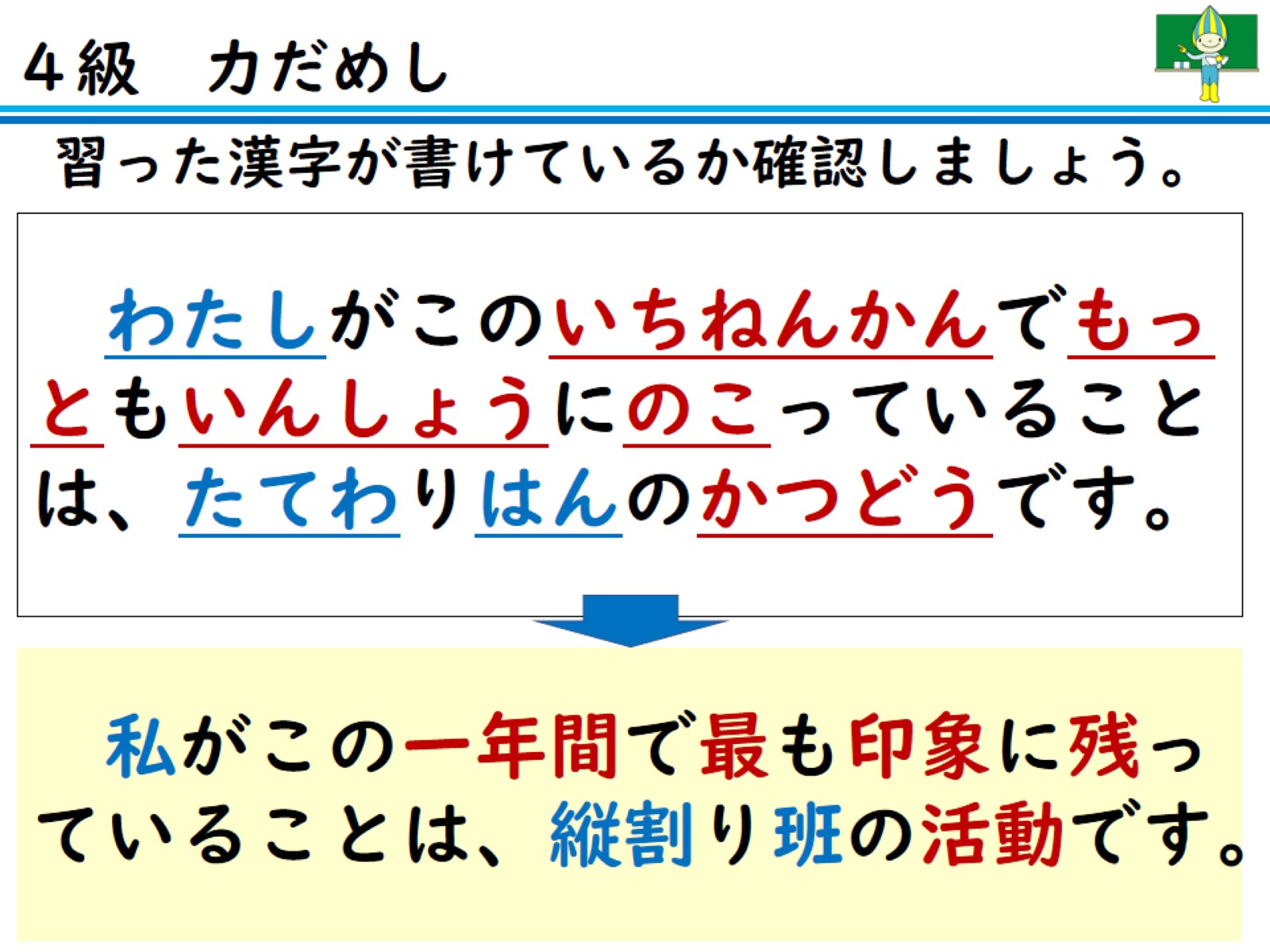 習った漢字が書けているか確認しましょう。
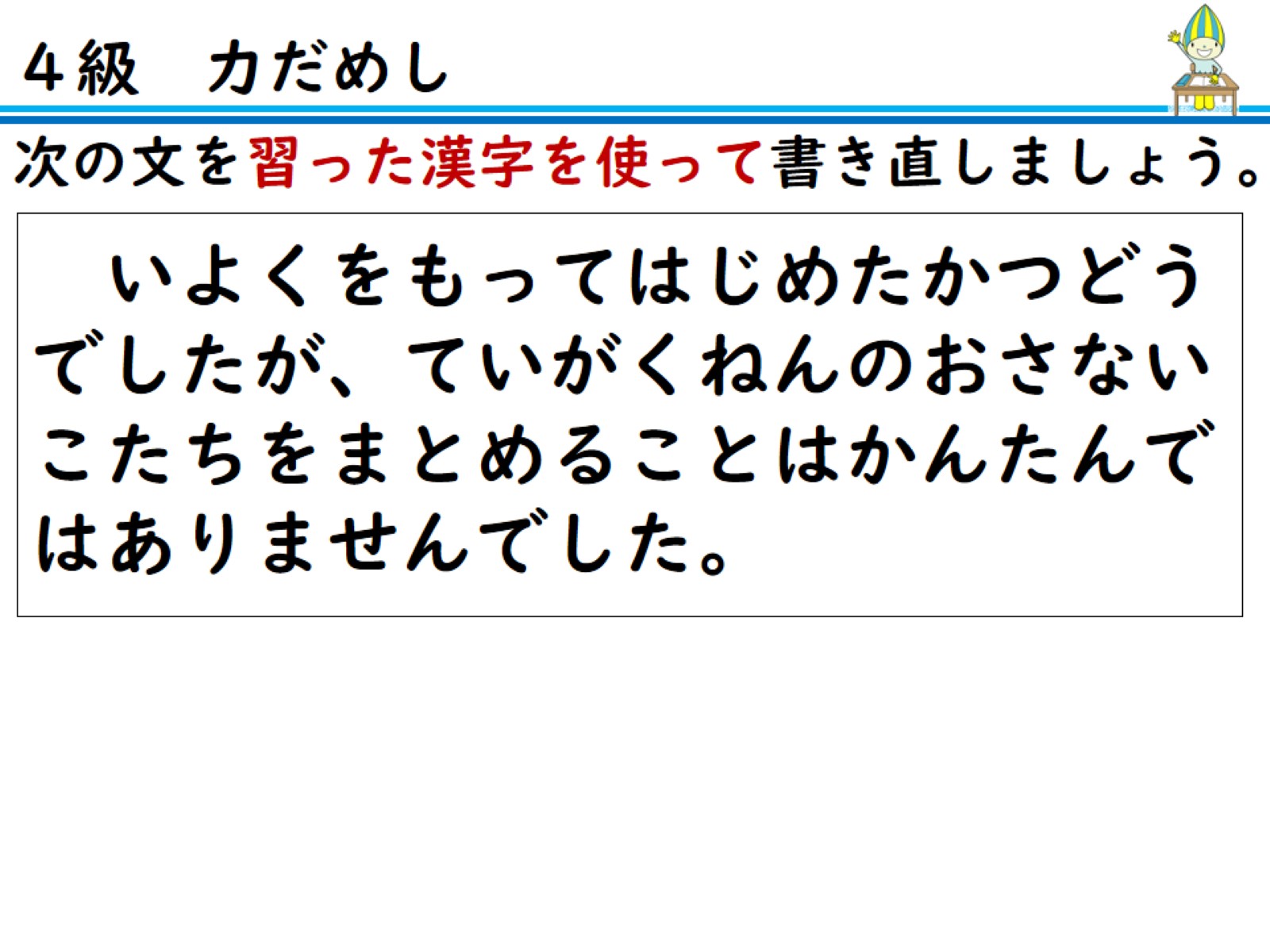 次の文を習った漢字を使って書き直しましょう。
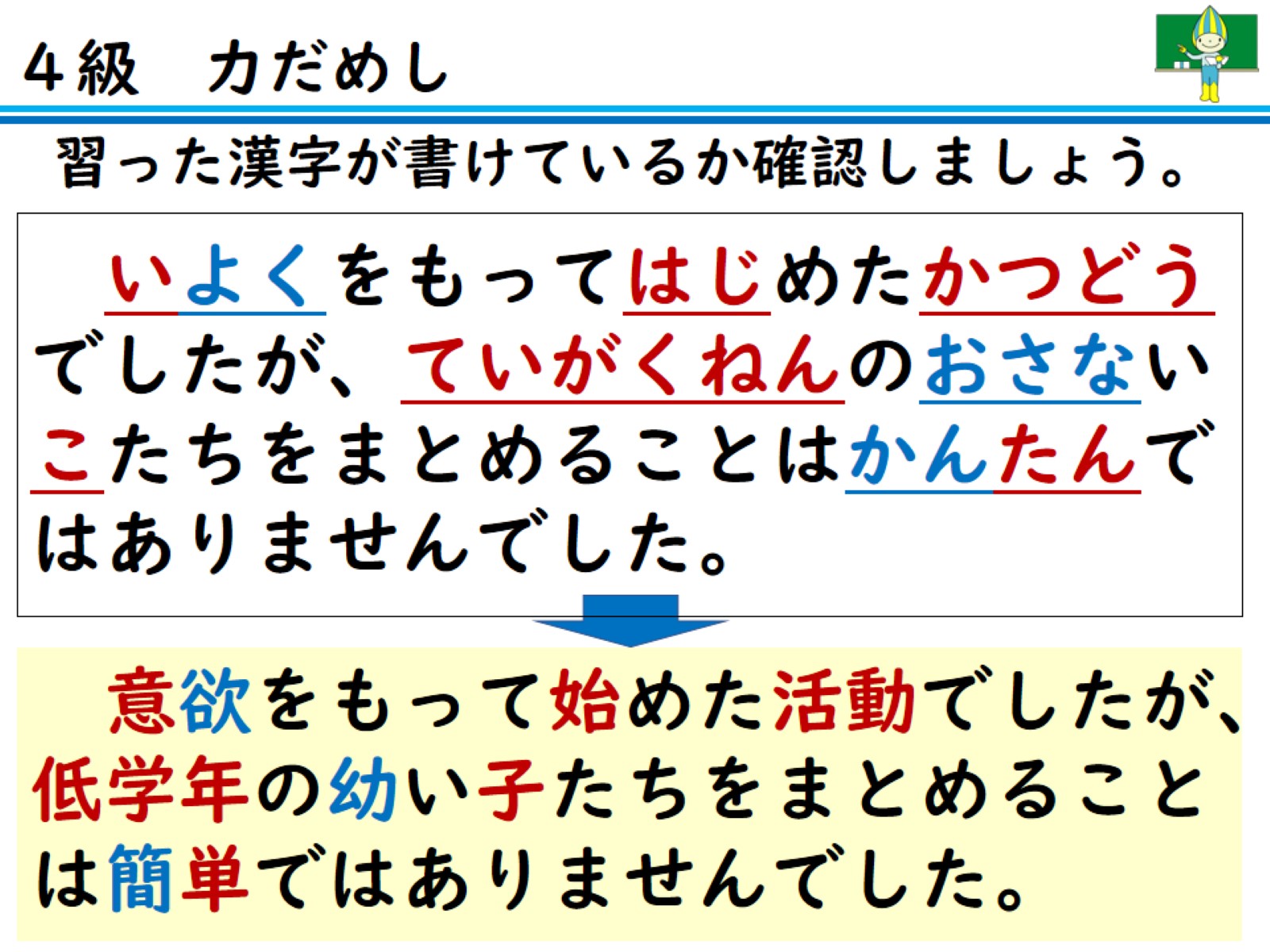 習った漢字が書けているか確認しましょう。
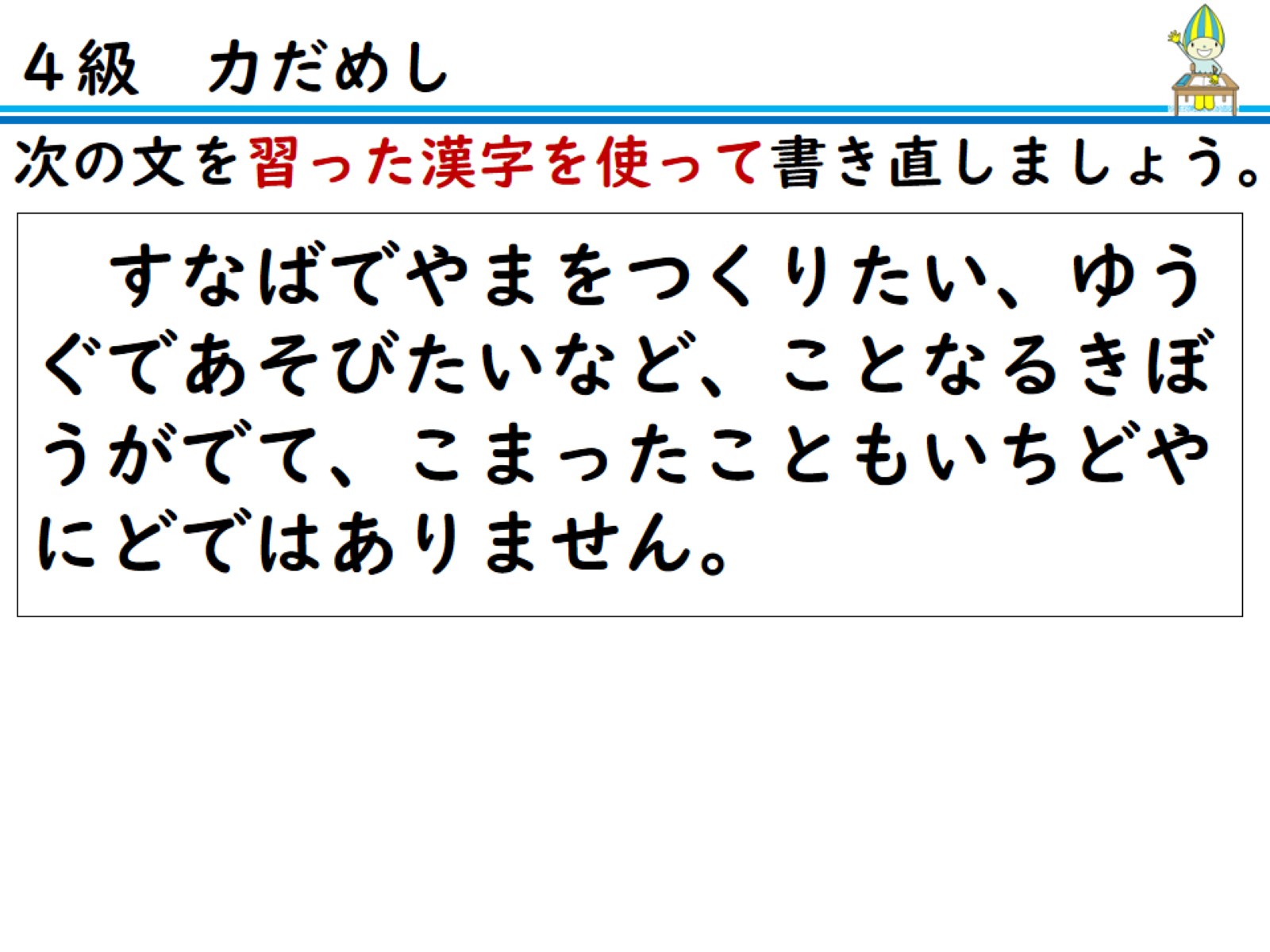 次の文を習った漢字を使って書き直しましょう。
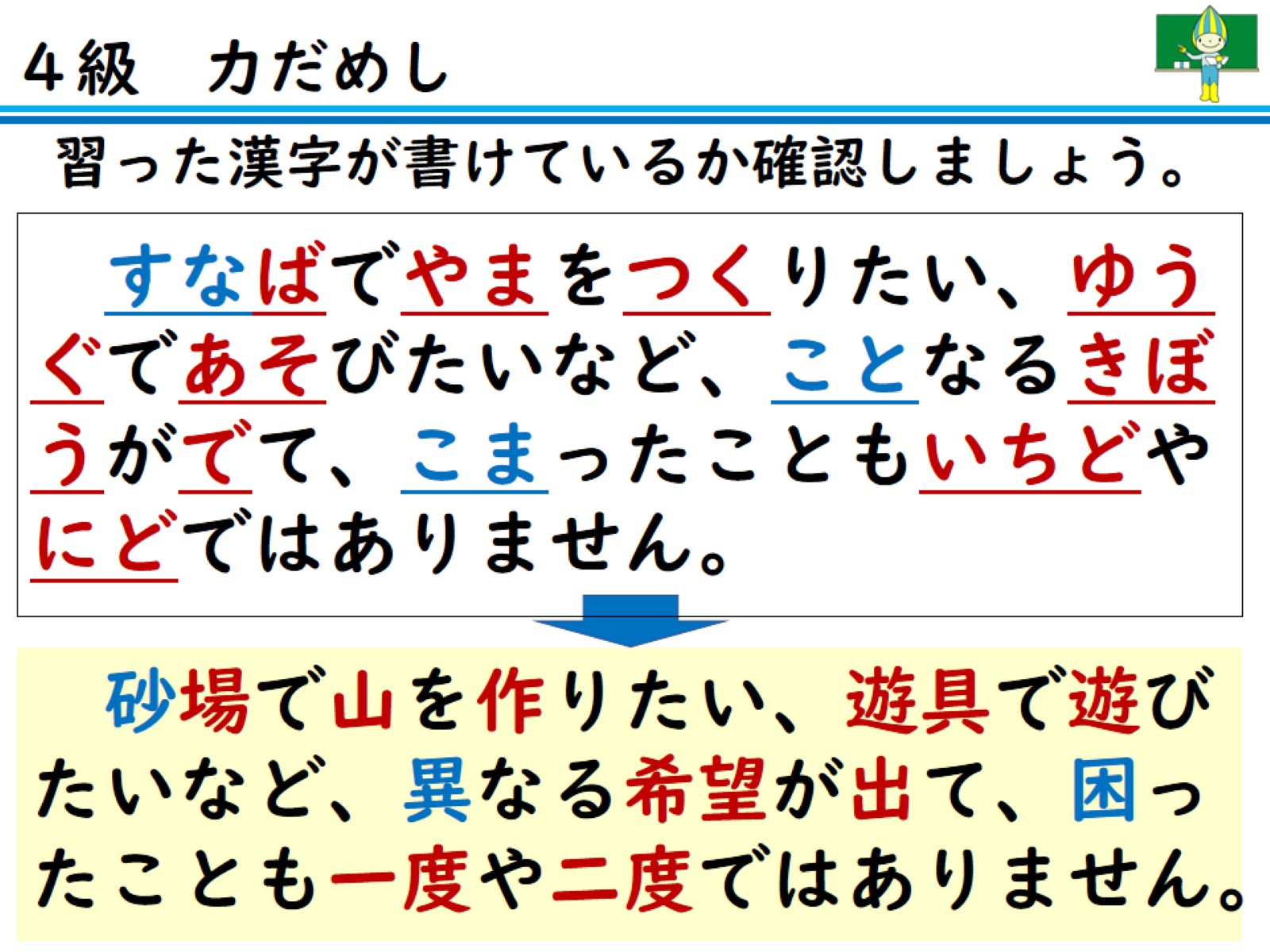 習った漢字が書けているか確認しましょう。
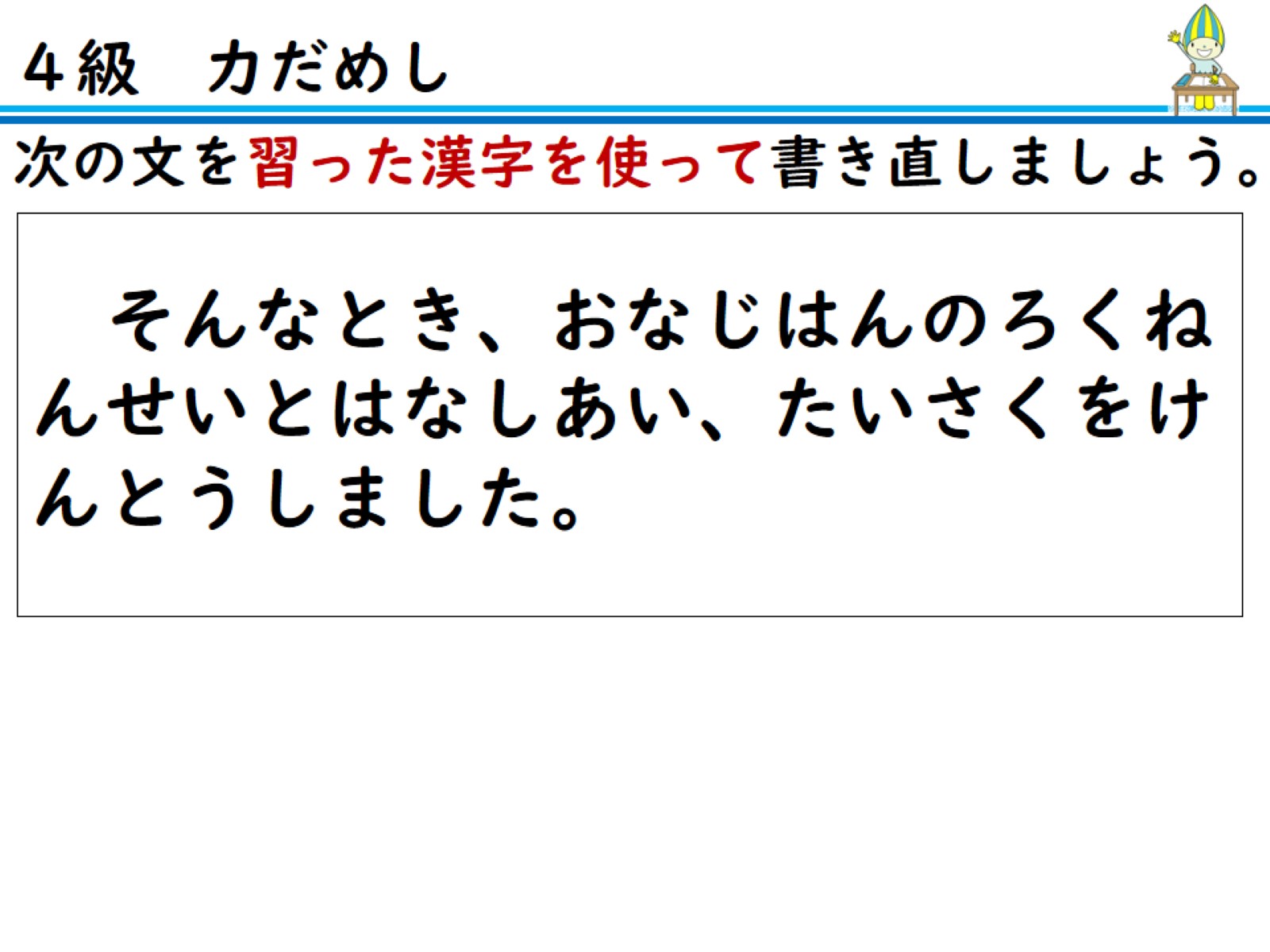 次の文を習った漢字を使って書き直しましょう。
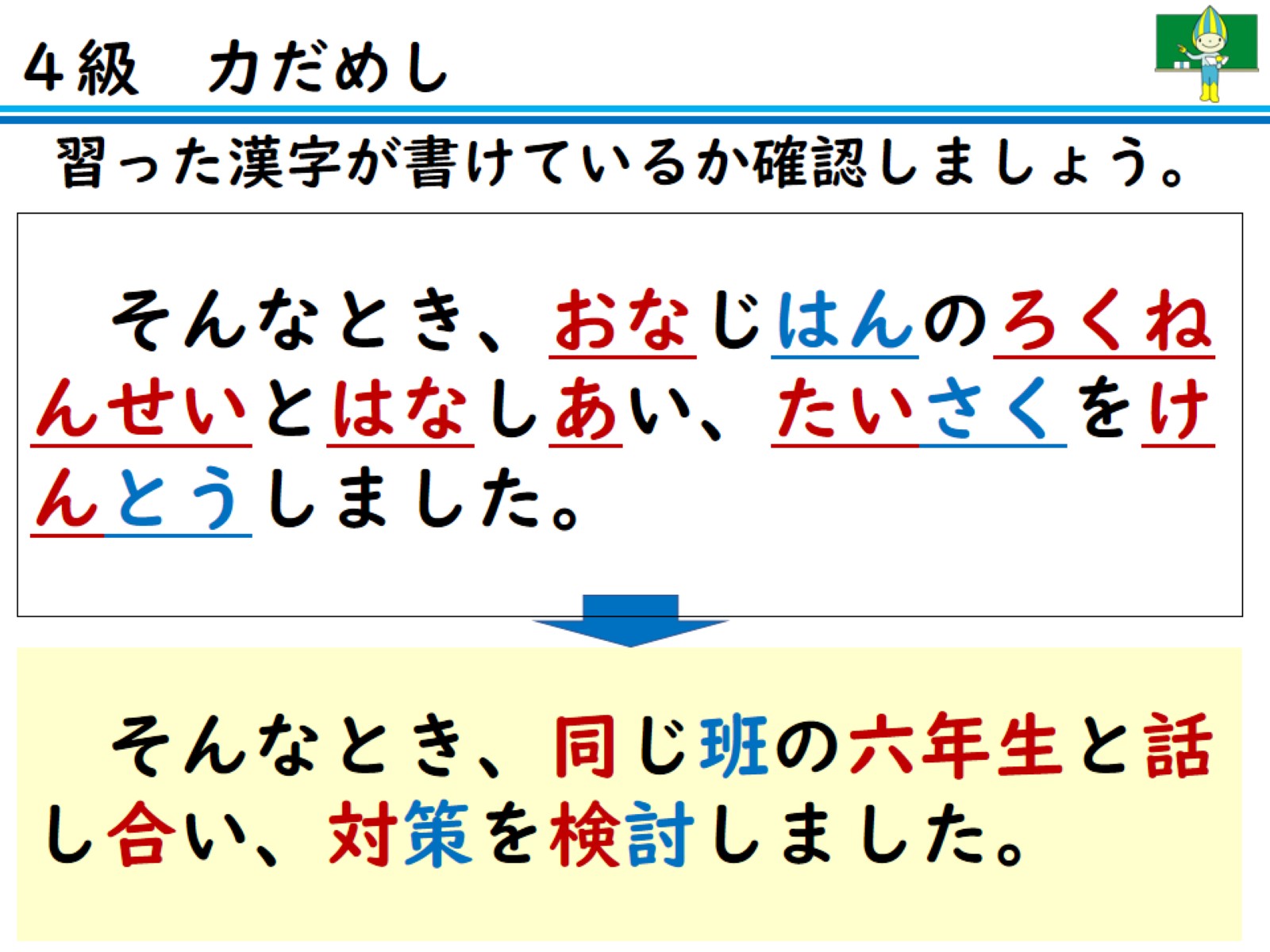 習った漢字が書けているか確認しましょう。
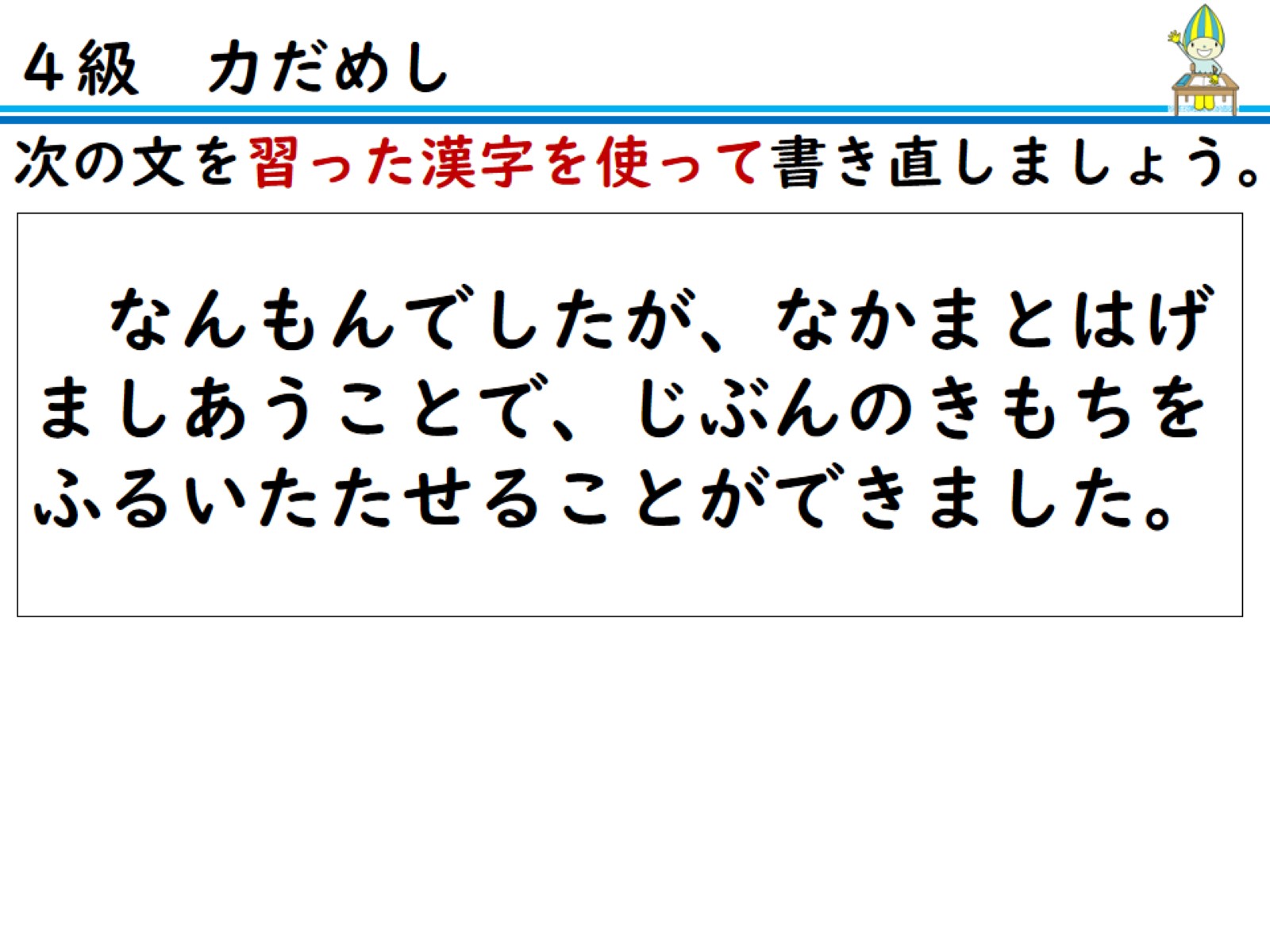 次の文を習った漢字を使って書き直しましょう。
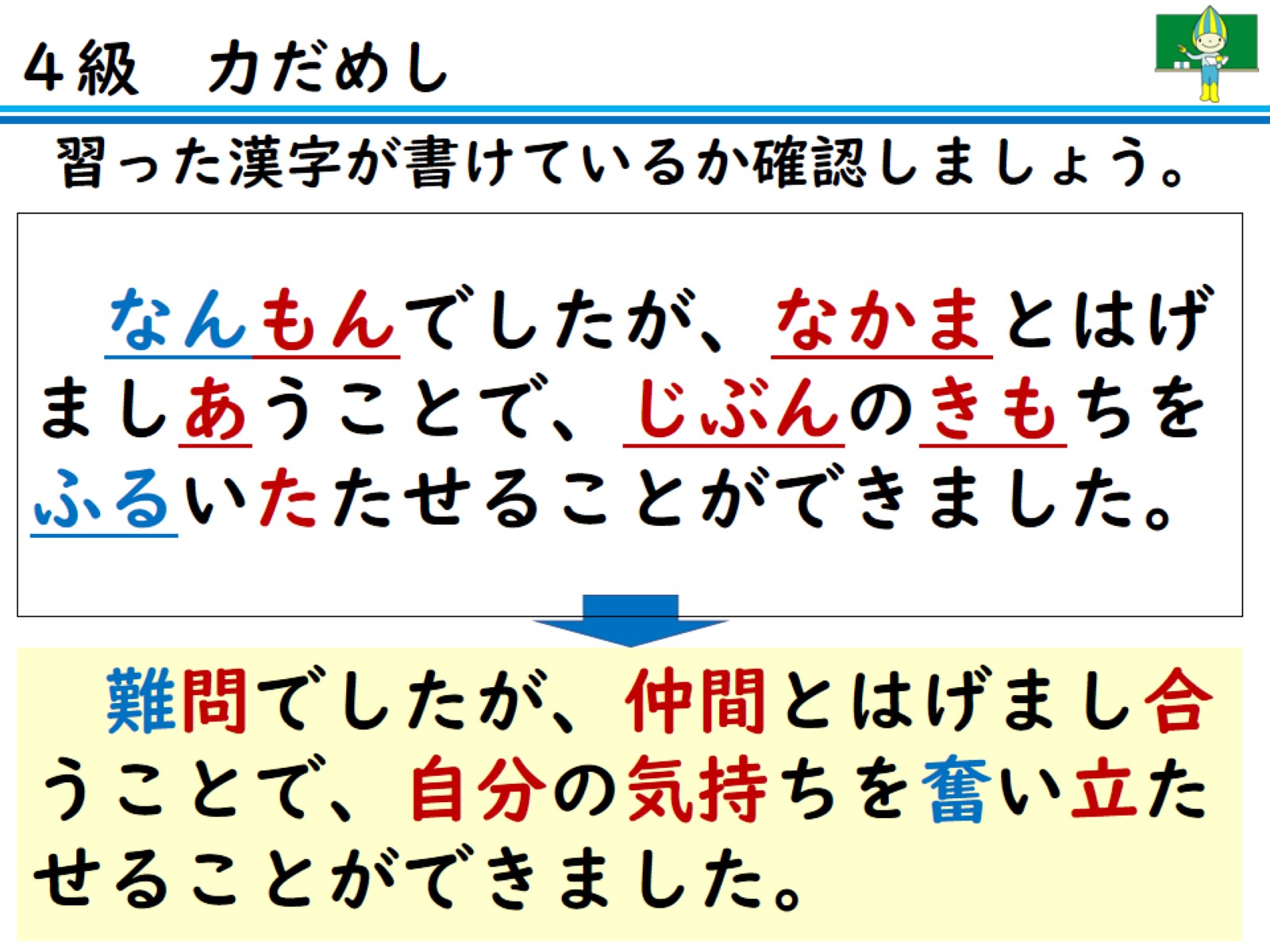 習った漢字が書けているか確認しましょう。
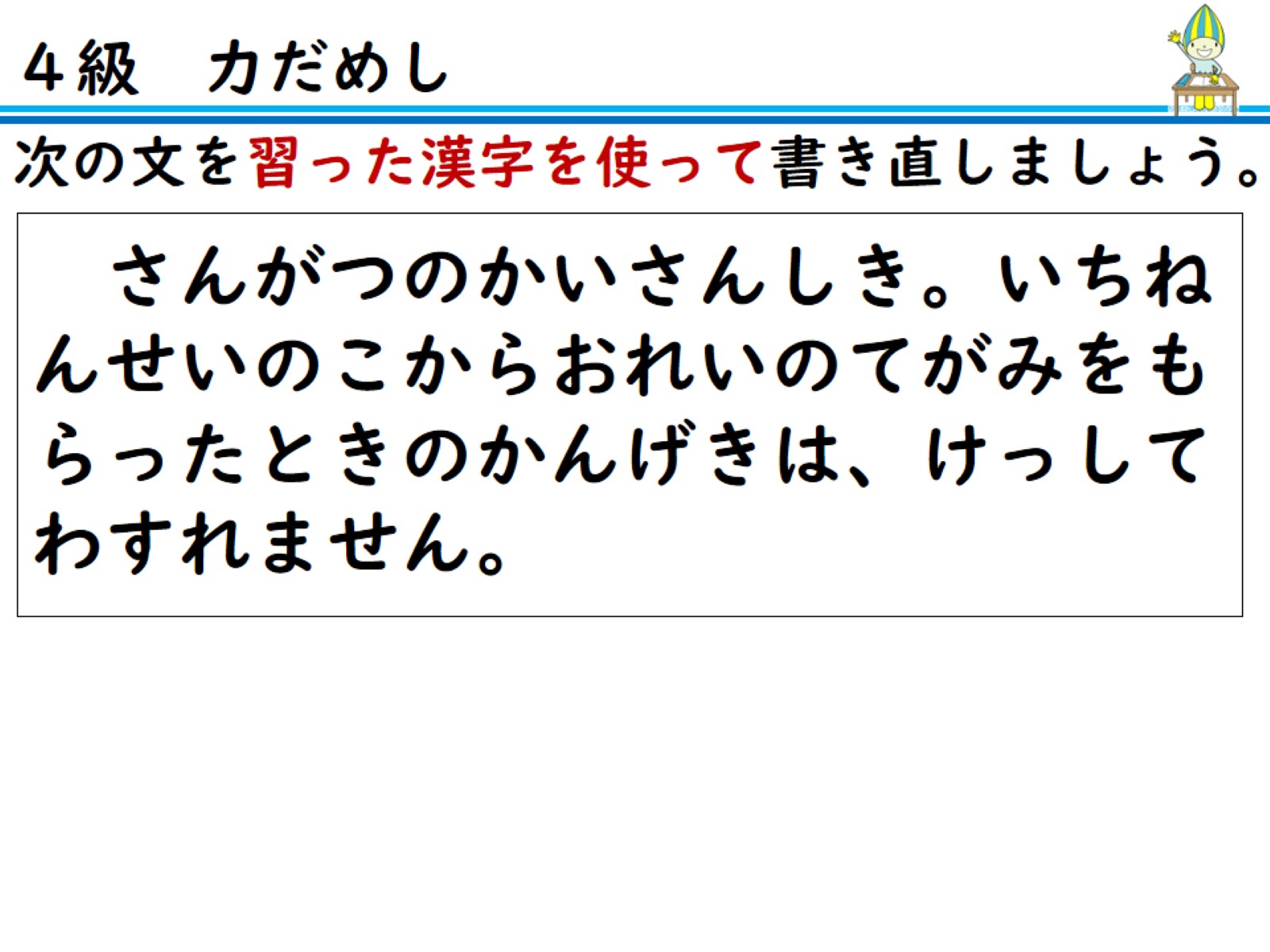 次の文を習った漢字を使って書き直しましょう。
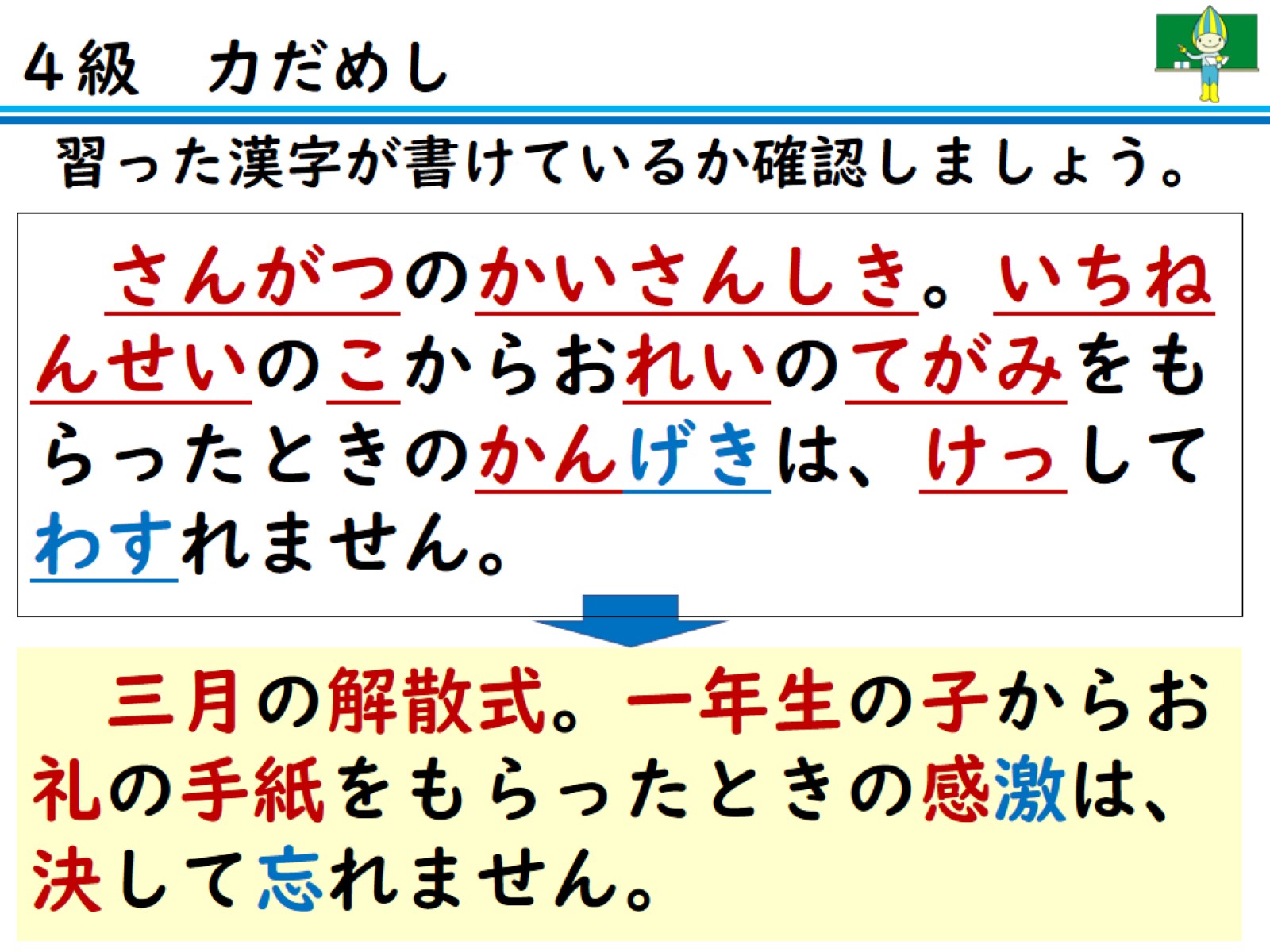 習った漢字が書けているか確認しましょう。
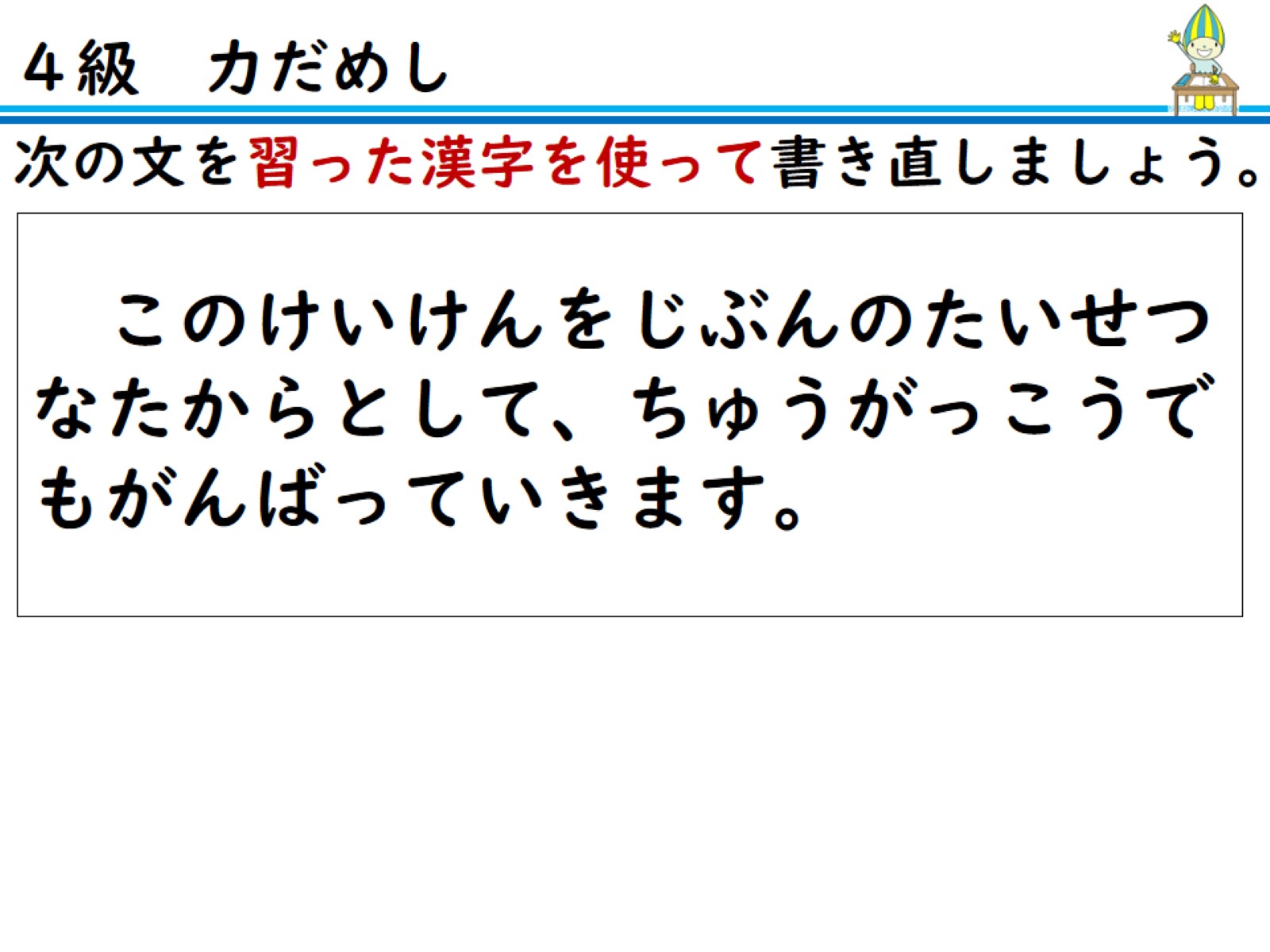 次の文を習った漢字を使って書き直しましょう。
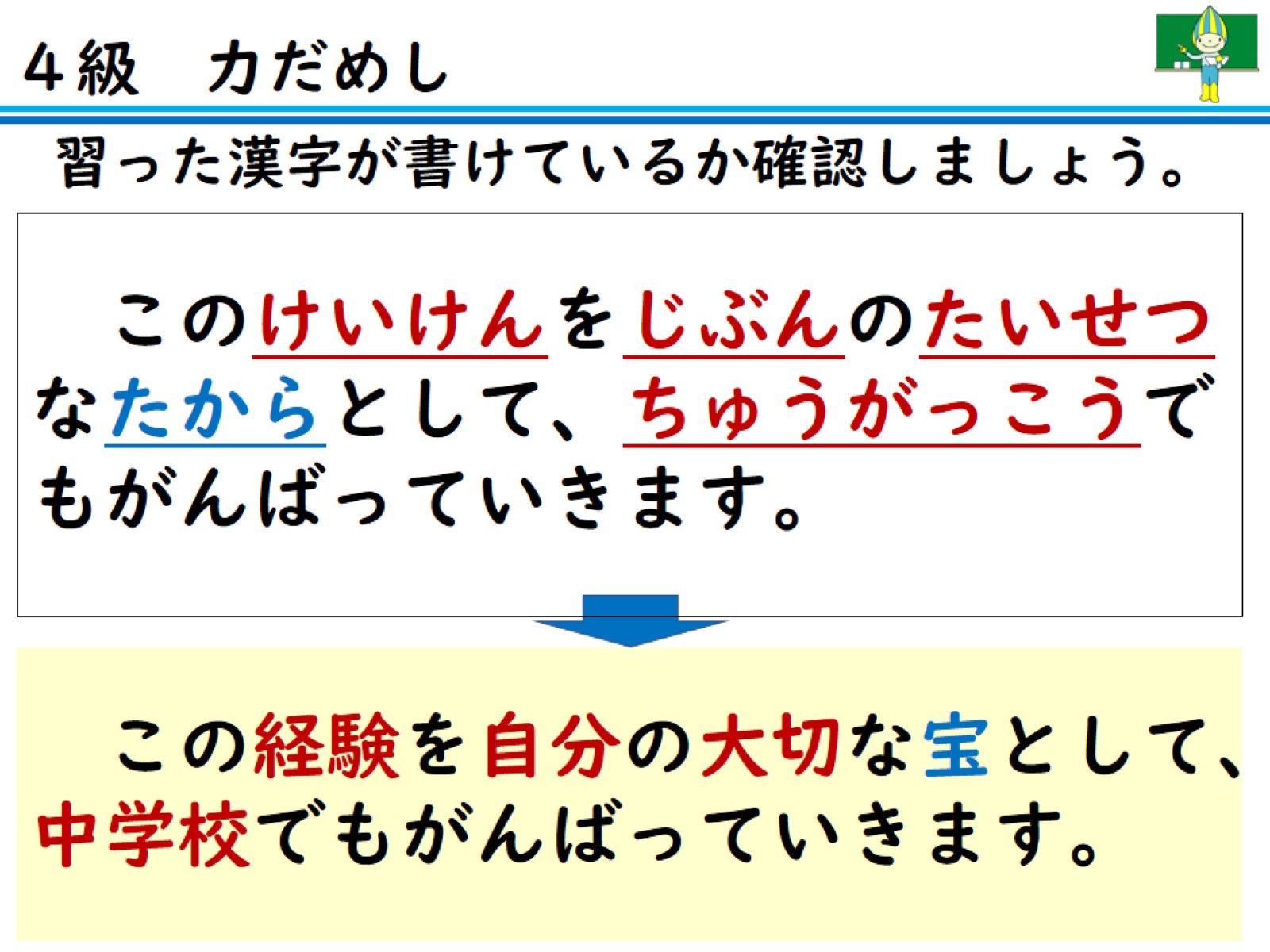 習った漢字が書けているか確認しましょう。